ПЕДАГОГИЧЕСКИЙ СОВЕТ
Использование возможностей цифровой образовательной среды для повышения качества образования
7 ноября 2023 г.
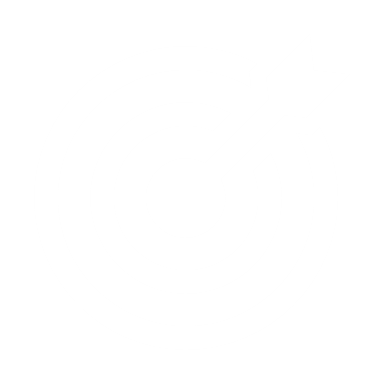 «Образование – величайшее из земных благ, если оно наивысшего качества. В противном случае оно совершенно бесполезно». 
Р. Киплинг.
Цель: раскрыть сущность понятий «цифровая образовательная среда», «качество образования»  и определить действия педагога по повышению качества образования с помощью возможностей цифровой образовательной среды.
Качество образования – комплексная характеристика образовательной деятельности и подготовки обучающегося, выражающая степень их соответствия федеральным государственным образовательным стандартам, образовательным стандартам, федеральным государственным требованиям и/или потребностям физического или юридического лица, в интересах которого осуществляется образовательная деятельность, в том числе степень достижения планируемых результатов образовательной программы.
Partners
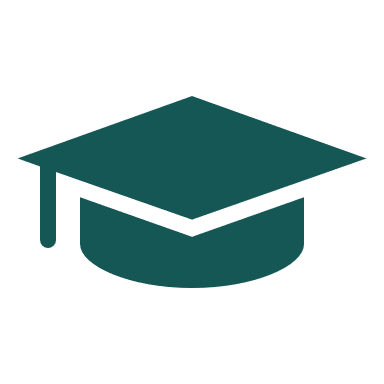 ФЕДЕРАЛЬНЫЙ ПРОЕКТ «ЦИФРОВАЯ ОБРАЗОВАТЕЛЬНАЯ СРЕДА»
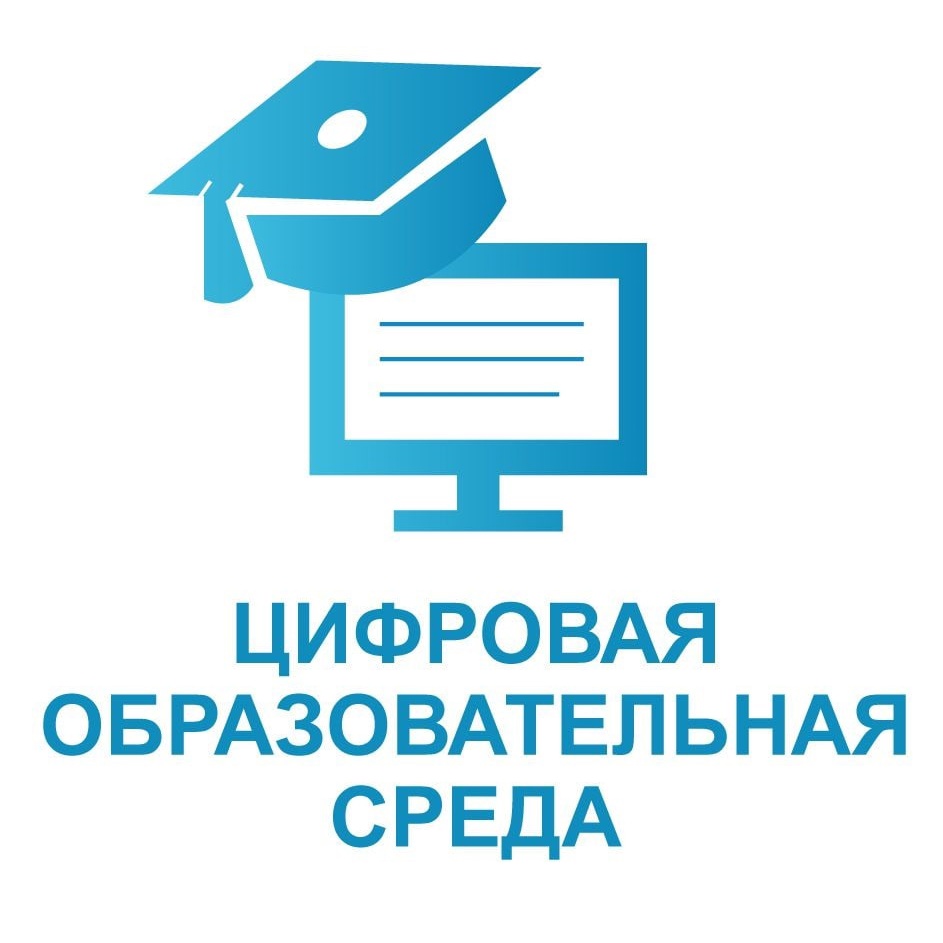 Задача проекта:

Создание современной и безопасной цифровой образовательной среды, обеспечивающей высокое качество и доступность образования всех видов и уровней.
Срок реализации:
01.01.2019 - 31.12.2024
Цифровая образовательная среда (ЦОС) – это цифровое пространство, состоящее из открытой совокупности информационных систем, которые объединяют всех участников образовательного процесса – администрацию школы, учителей, учеников и их родителей.
сервисы 
для связи
 с учителями
 и учениками
платформы для заданий 
в режиме онлайн
платформы 
для получения 
и обмена информацией
инструменты для создания проектов и презентаций
электронные журналы и дневники
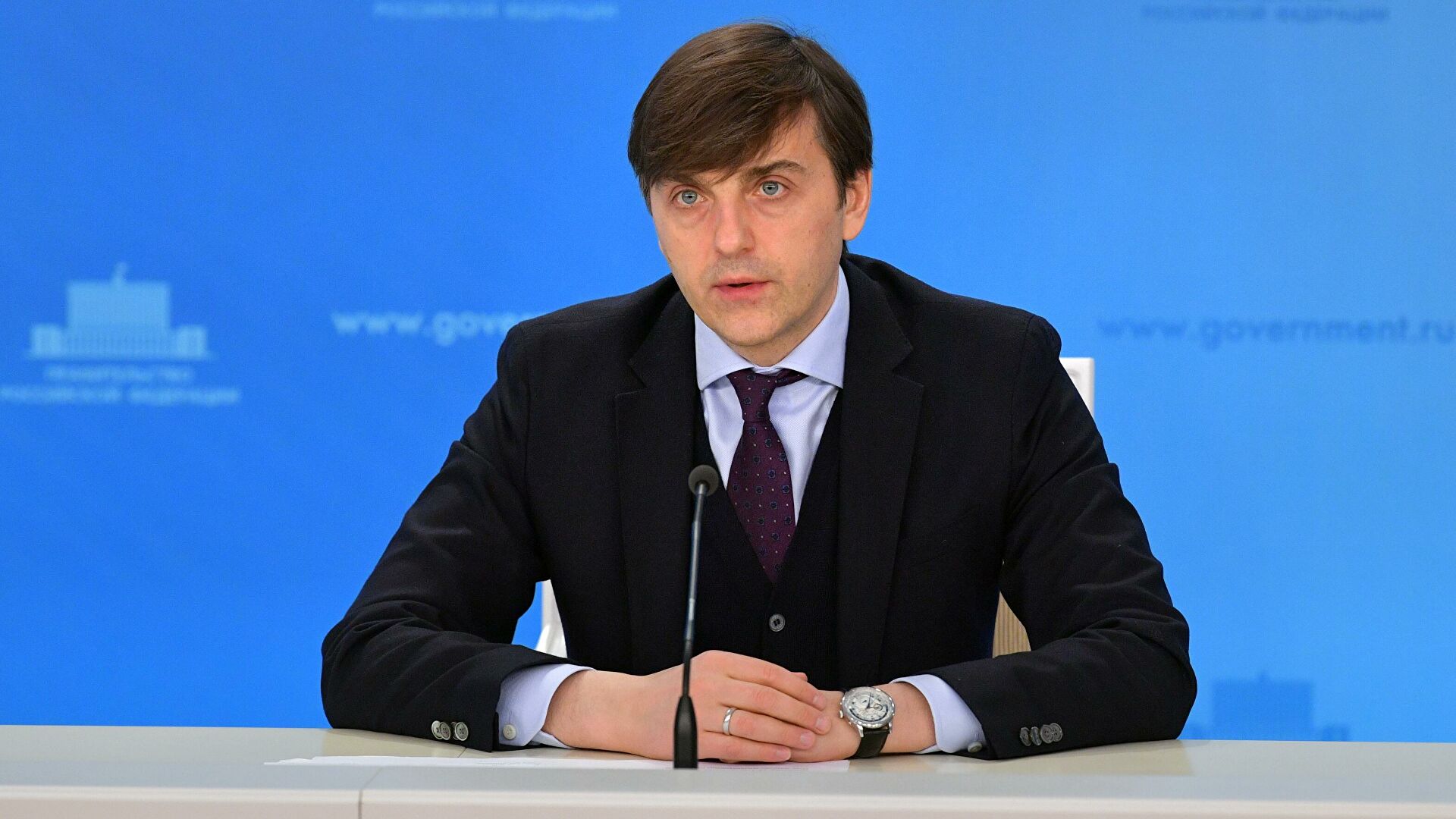 «Речь идет не о замене одного вида обучения, – очного – другим, дистанционным, а о возможностях использования в очном образовательном процессе некоторых элементов цифровых программ, например, материалов Российской электронной школы, собравшей лучшие методики          и уроки лучших учителей страны»
расширение возможностей построения образовательной траектории;    
доступ к самым современным образовательным ресурсам; 
повышение интереса к обучению; улучшение результатов освоения образовательной программы;       
развитие проектно-исследовательской деятельности; формирование осознанного выбора профессии на основании полученных   цифровых компетенций
Для учащихся:
Для родителей
(законных представителей)
 учащихся:
расширение образовательных возможностей для ребенка;
повышение прозрачности образовательного процесса.
снижение нагрузки по контролю выполнения заданий обучающимися за счет автоматизации процесса;
формирование новых возможностей организации образовательного процесса; формирование новых условий для мотивации обучающихся при создании и выполнении заданий;
формирование новых условий для расширения спектра активностей обучающихся; o возможность системного автоматизированного учета динамики индивидуальных образовательных достижений обучающихся.
Для родителей:
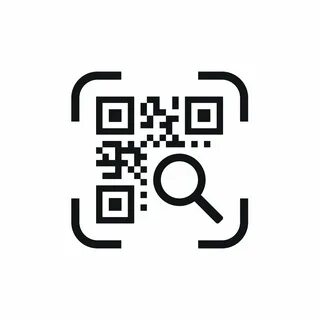 QR - коды
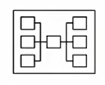 Ментальные карты
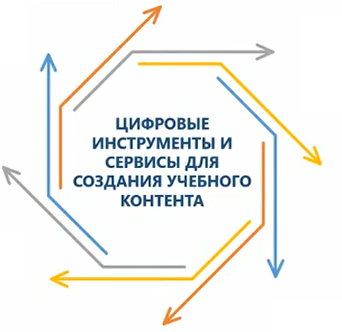 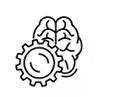 Сервисы для создания интерактивных упражнений, игр, кроссвордов и викторин
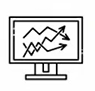 Интерактивные карты и ленты времени
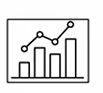 Инструменты для создания графики   и инфографики
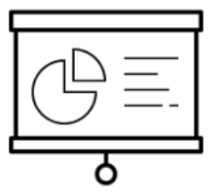 Сервисы для создания презентаций
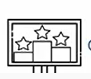 Онлайн-доски
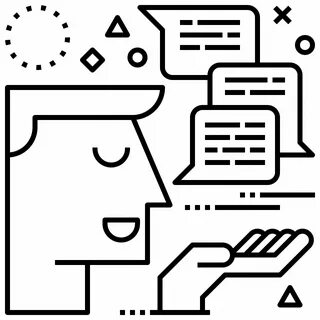 Сторителлинг
ЦИФРОВОЙ ОБРАЗОВАТЕЛЬНЫЙ КОНТЕКТ
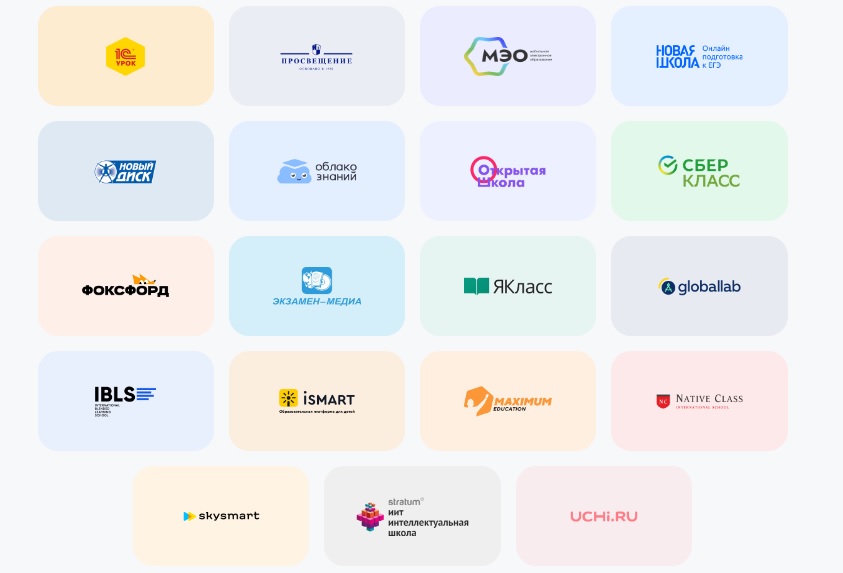 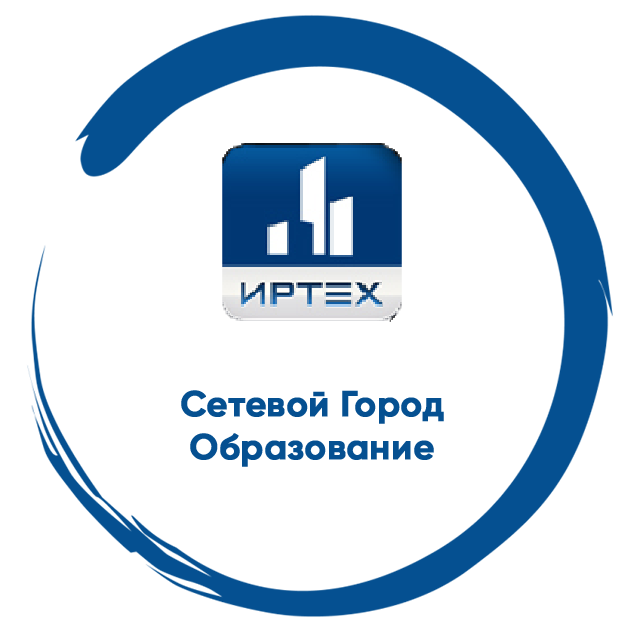 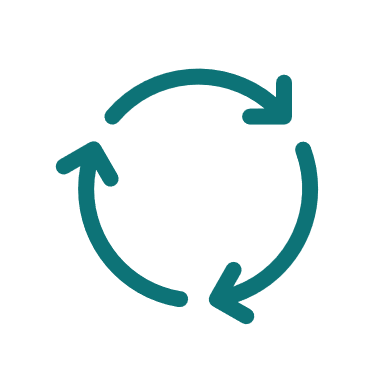 Интеграция РИС УСО ТО (Сетевой город) 
с ИКОП «Сферум»
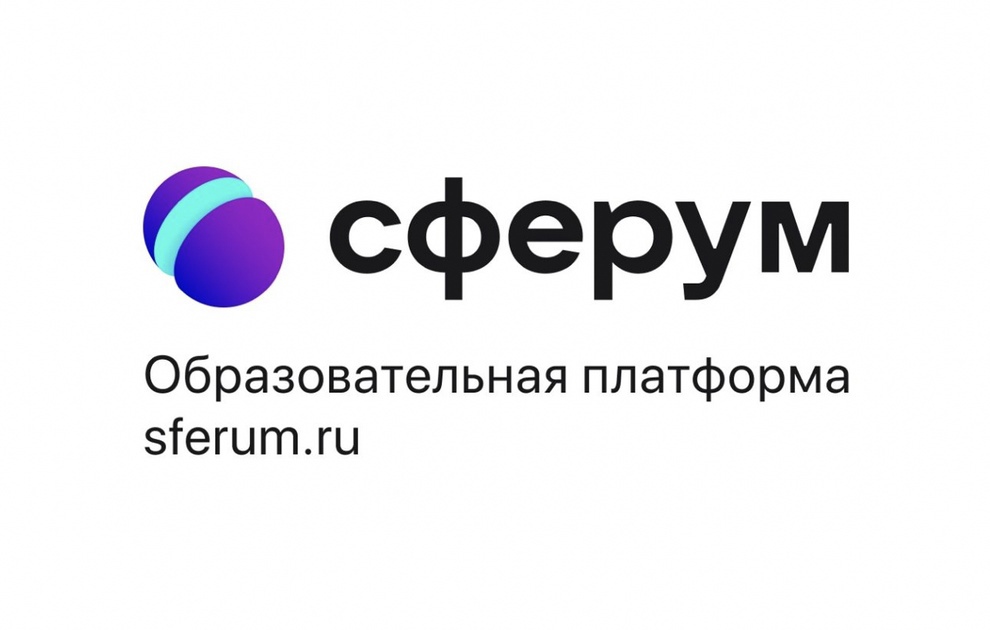 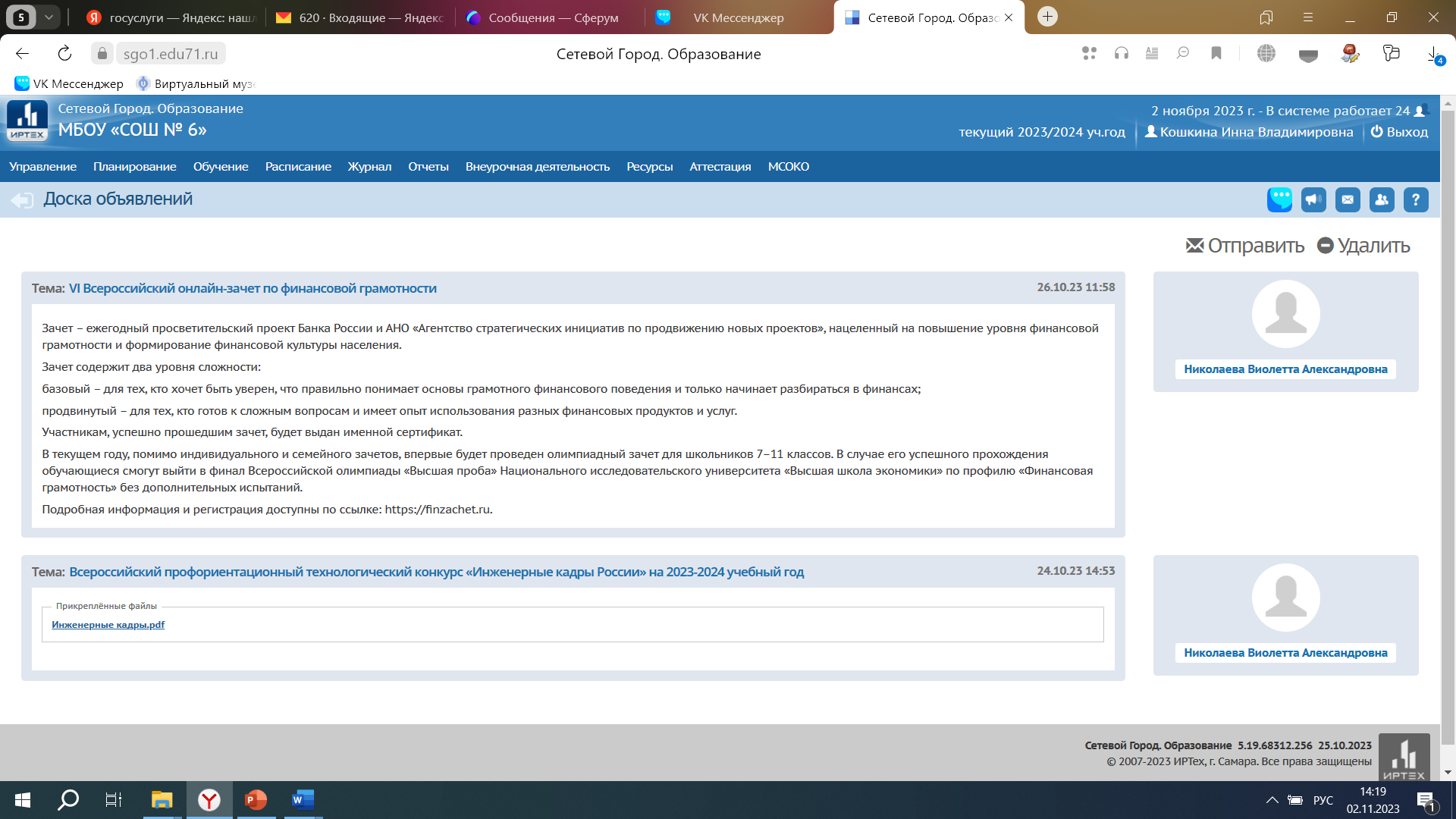 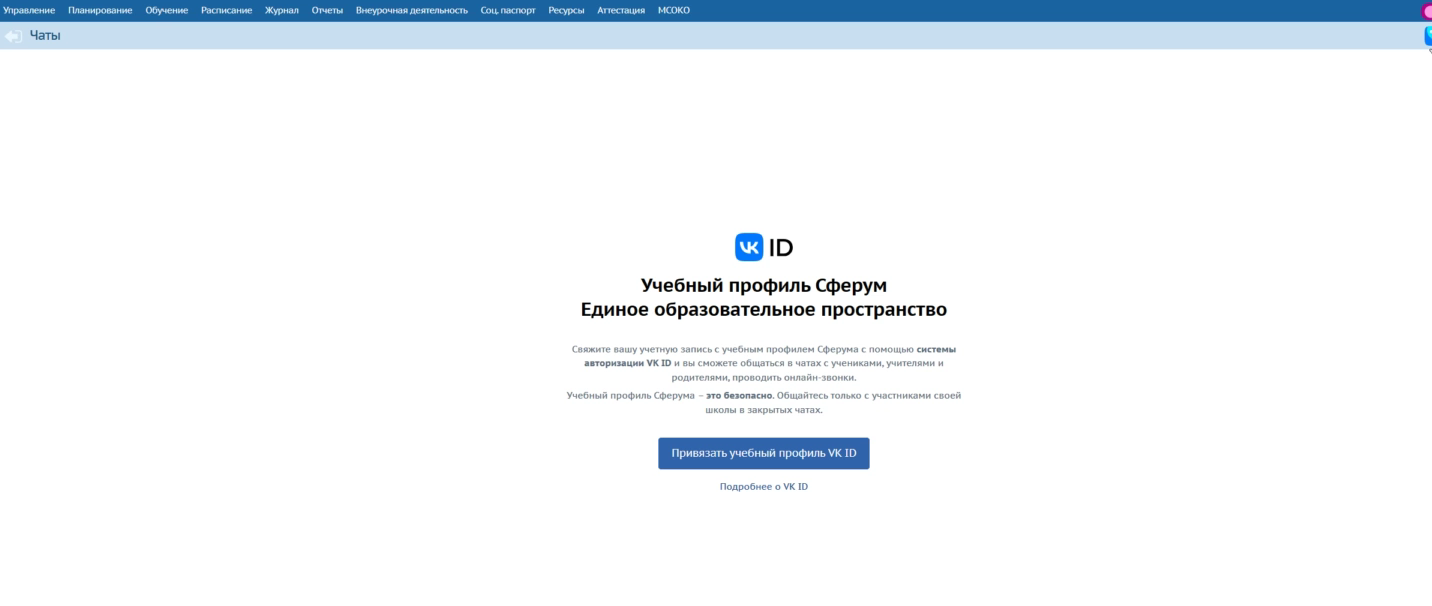 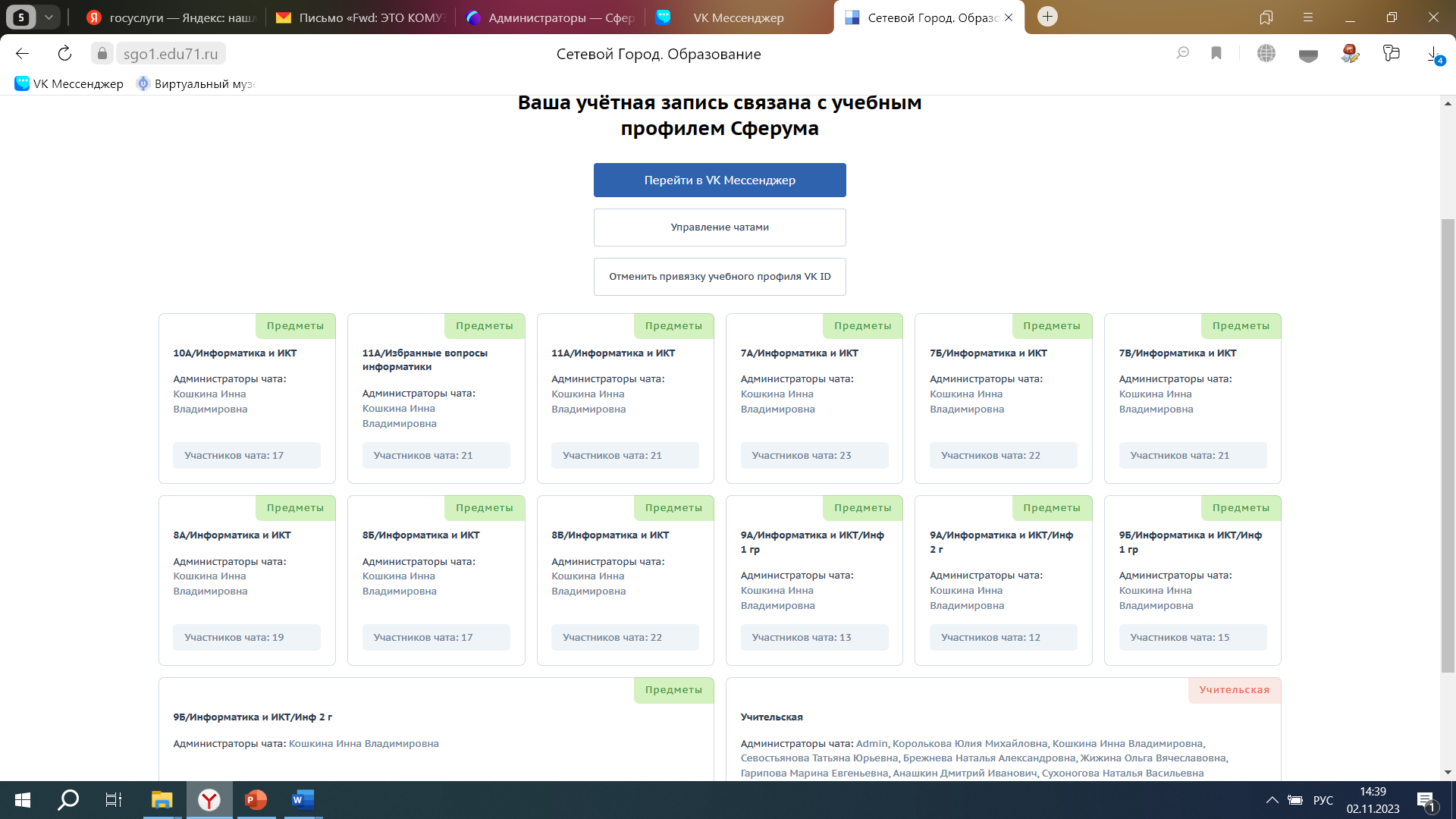 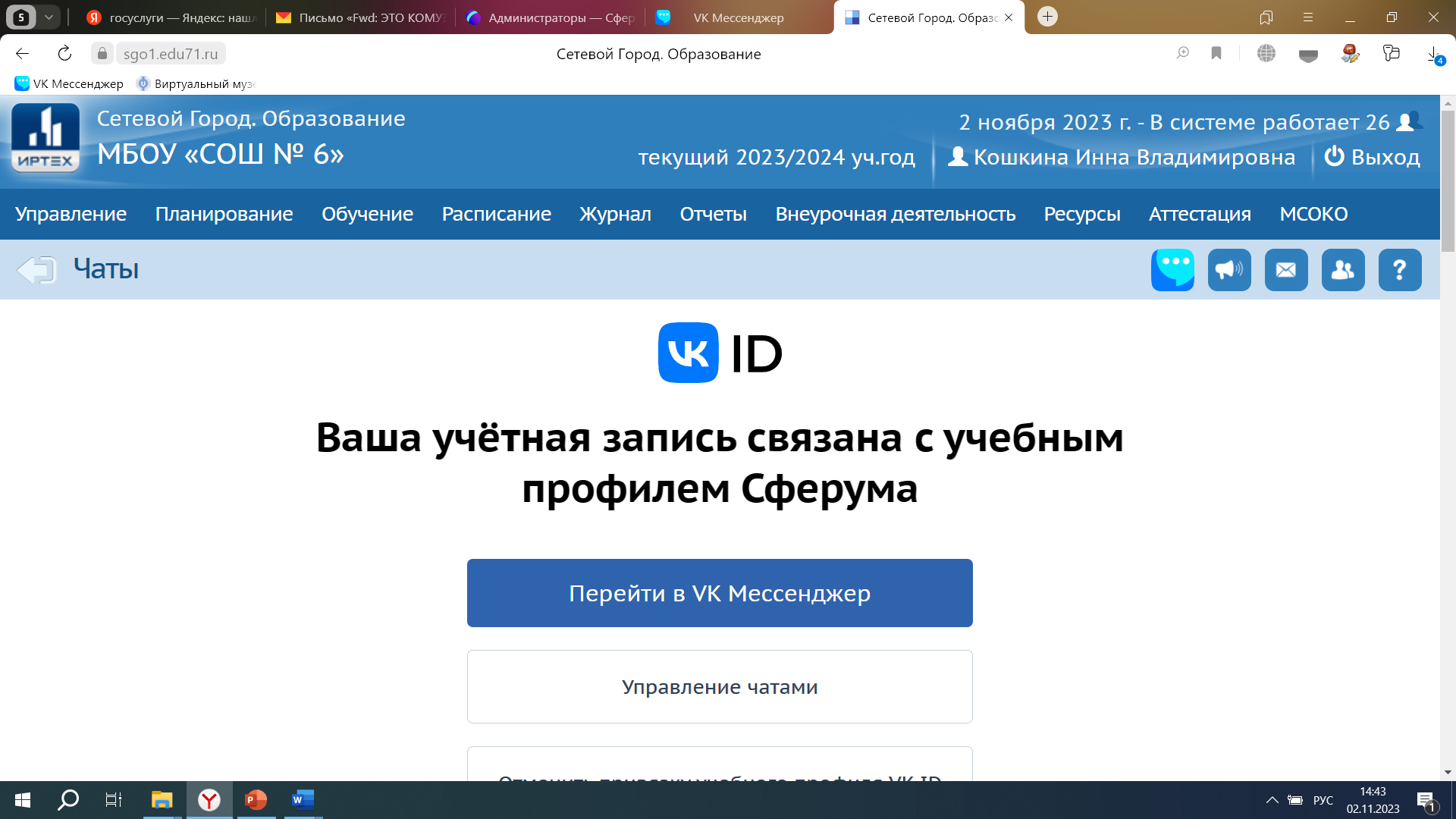 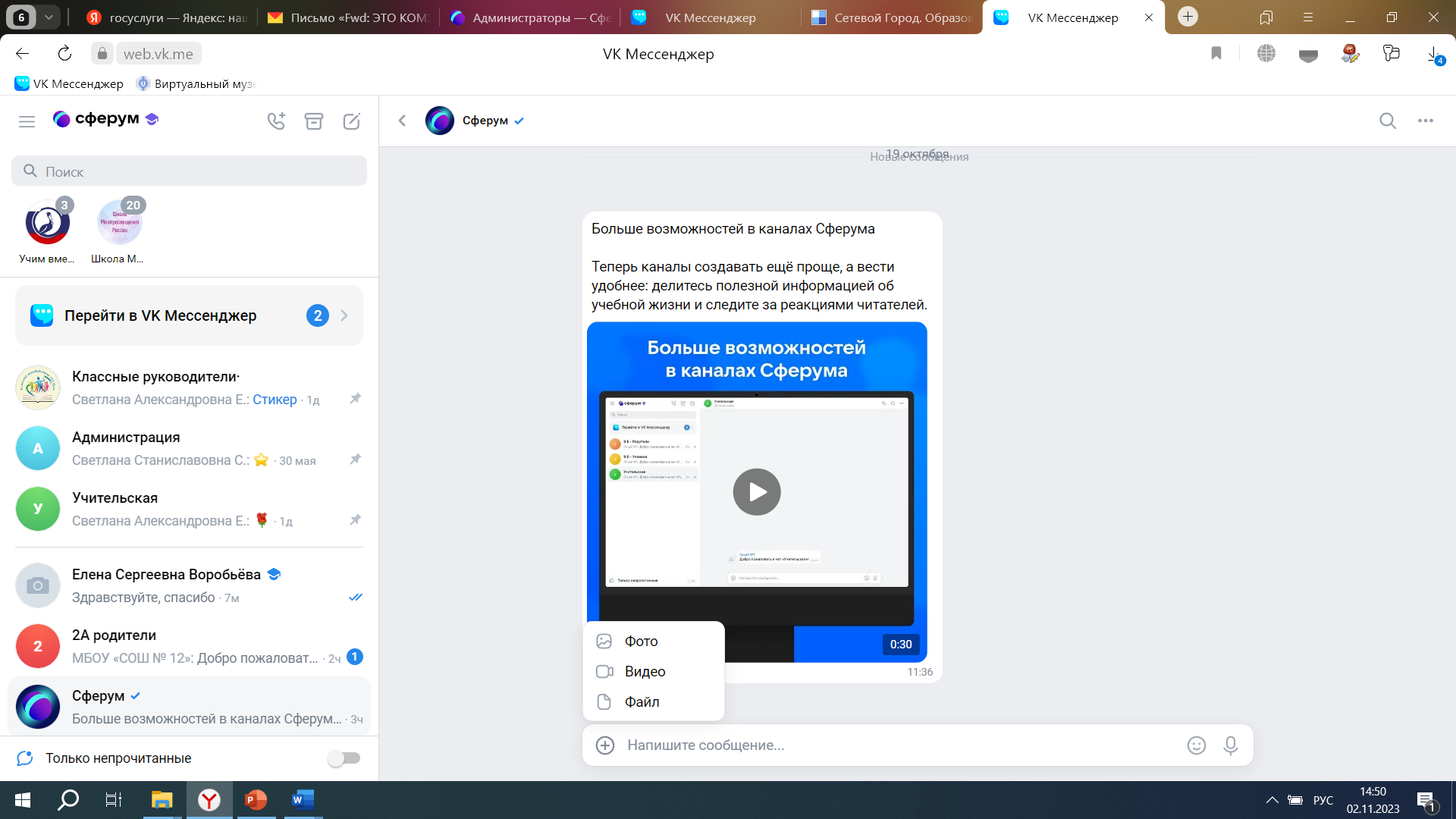 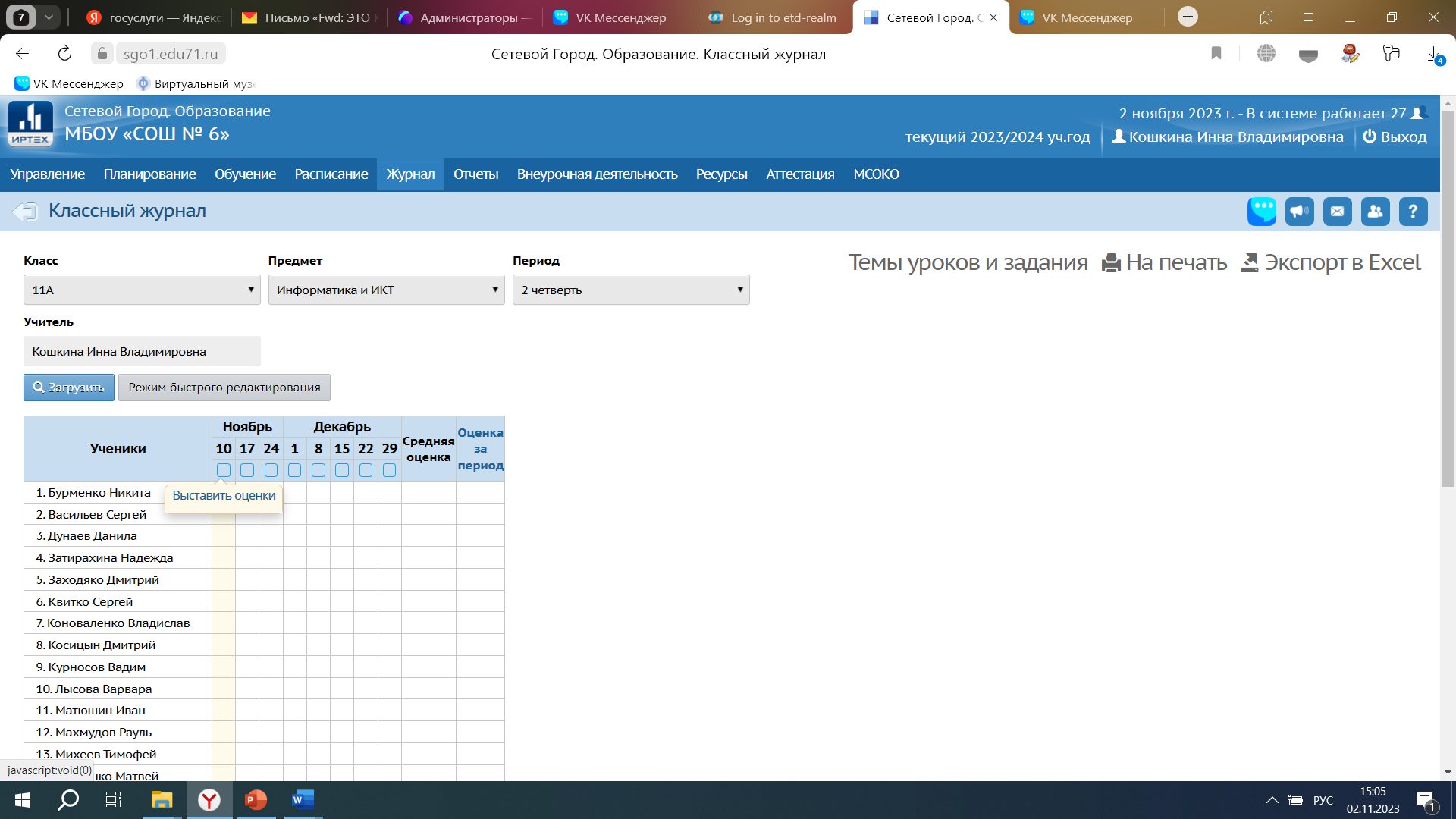 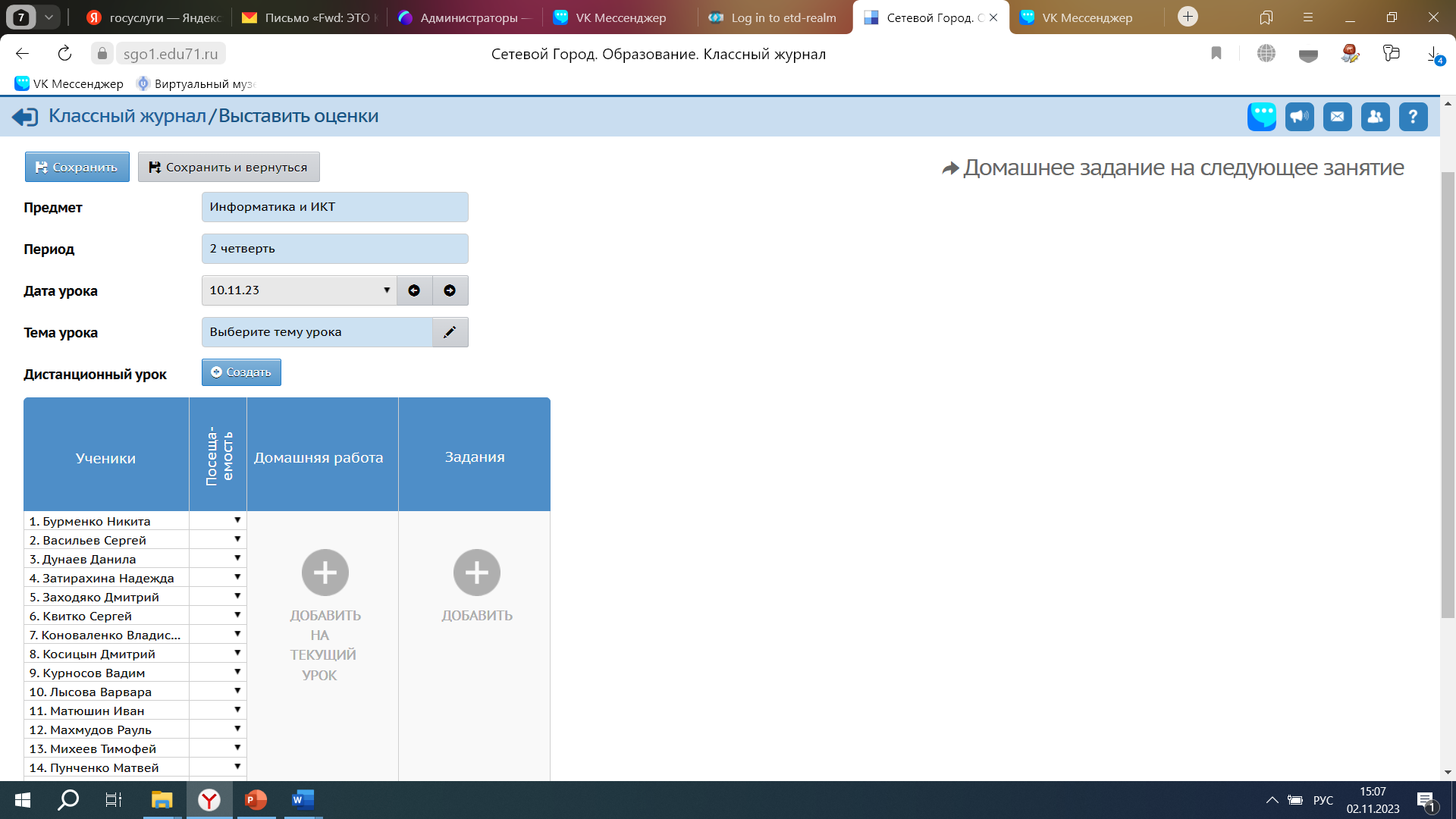 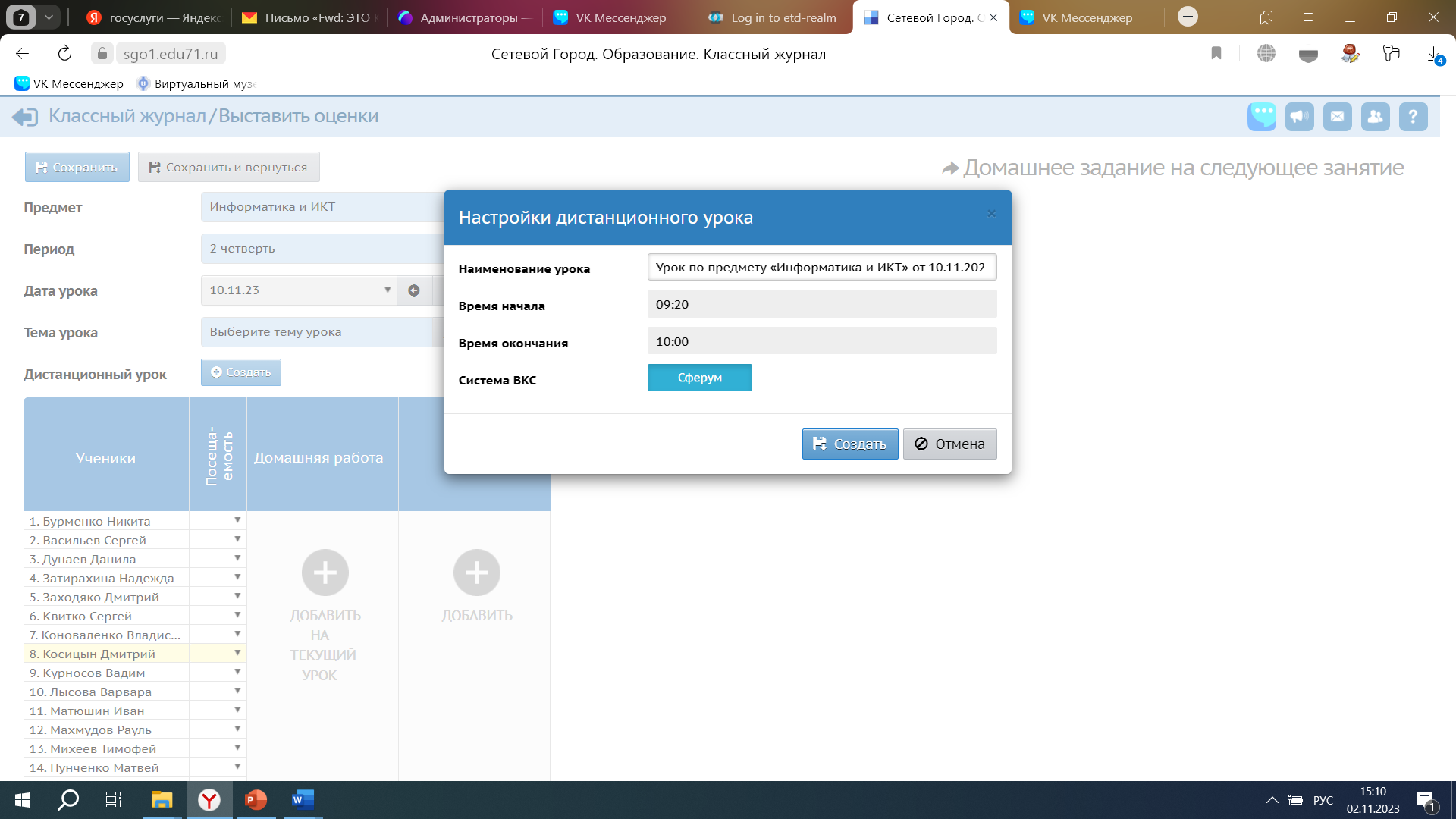 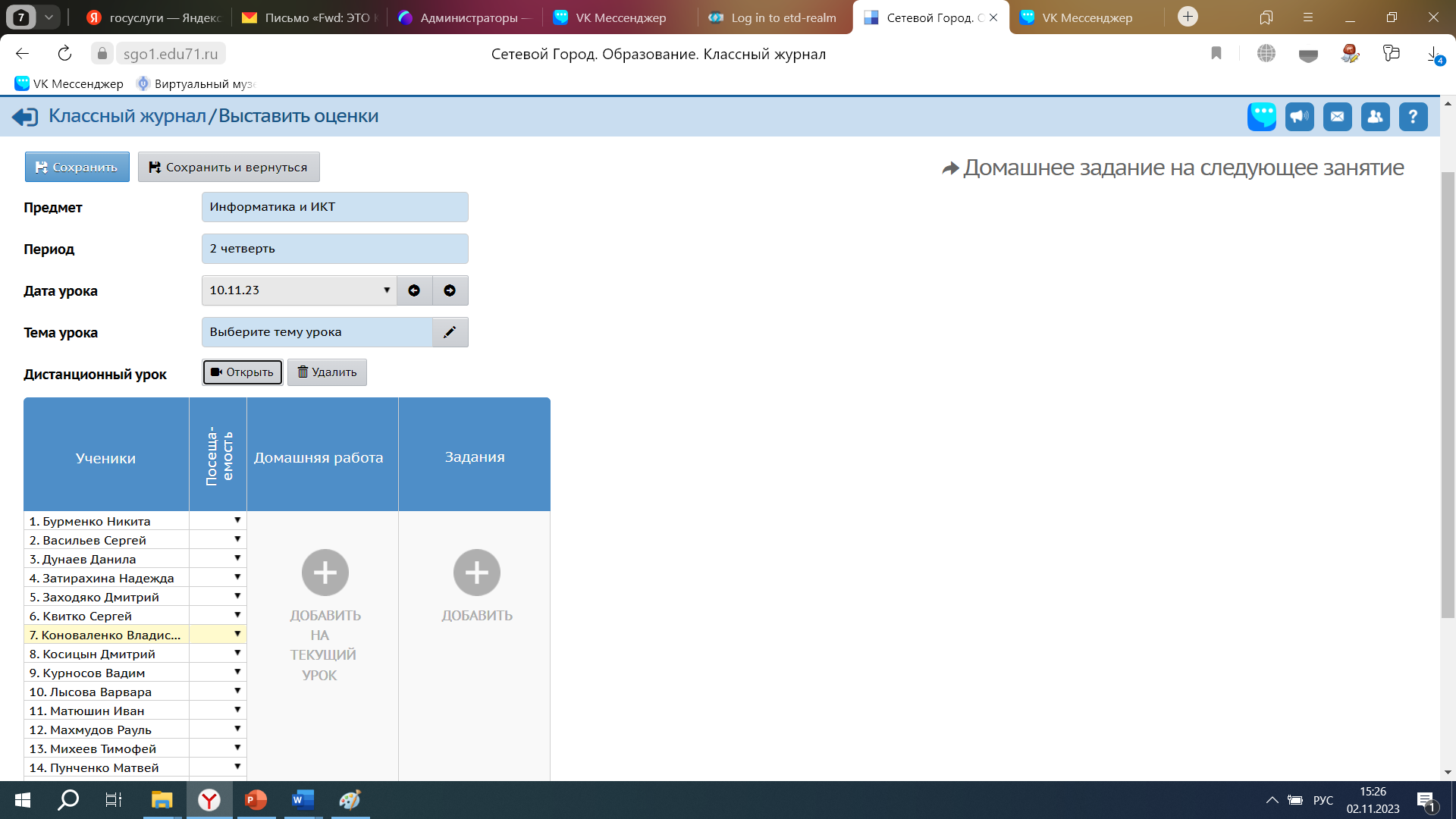 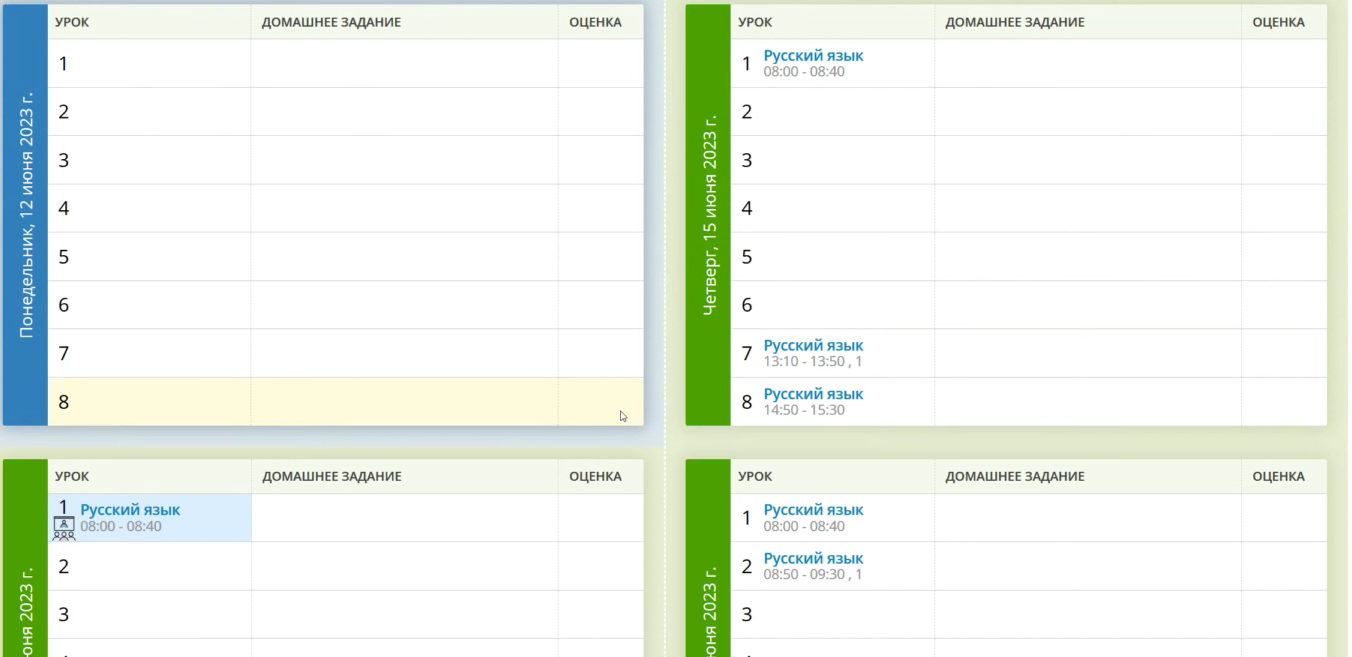 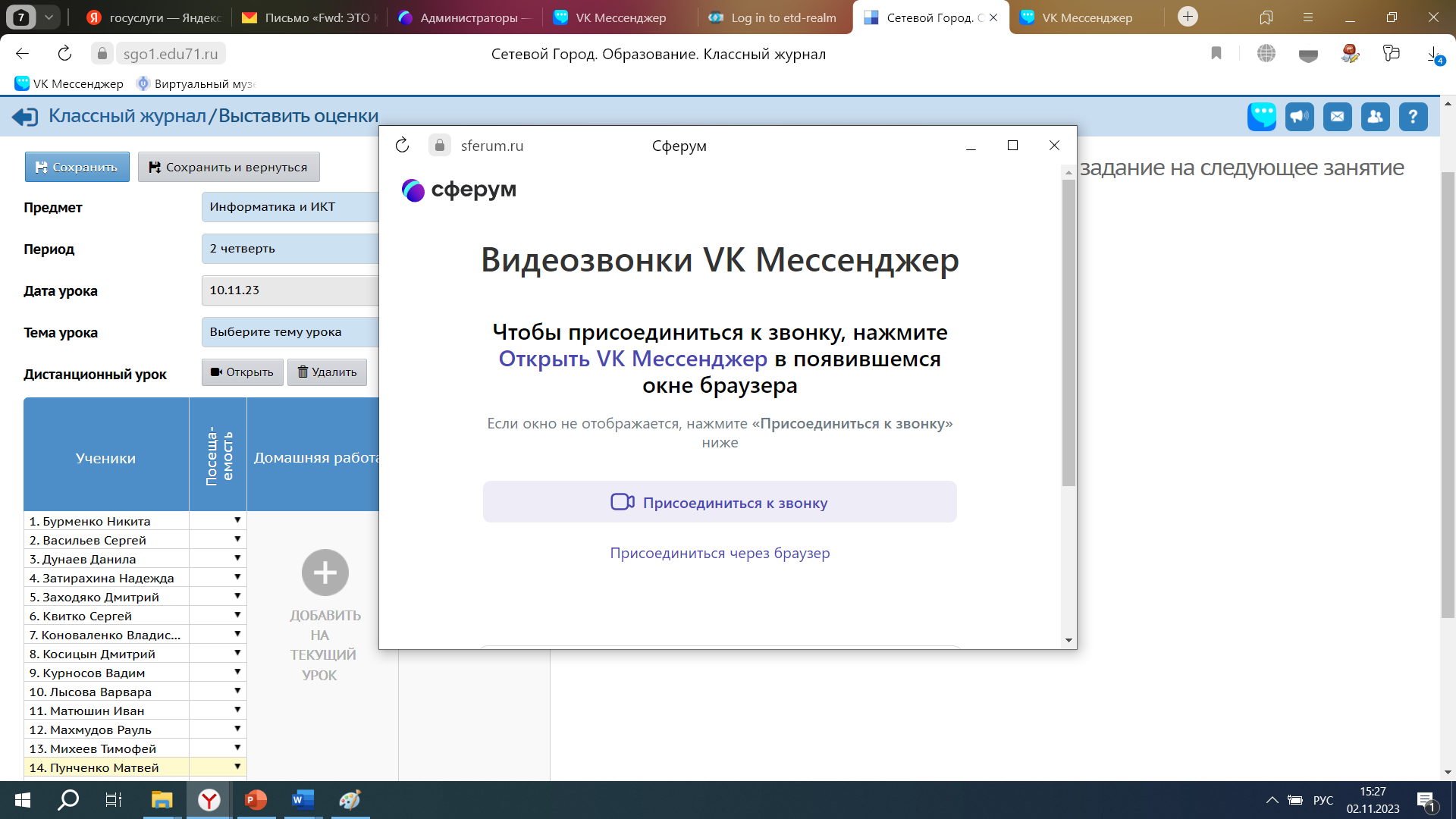 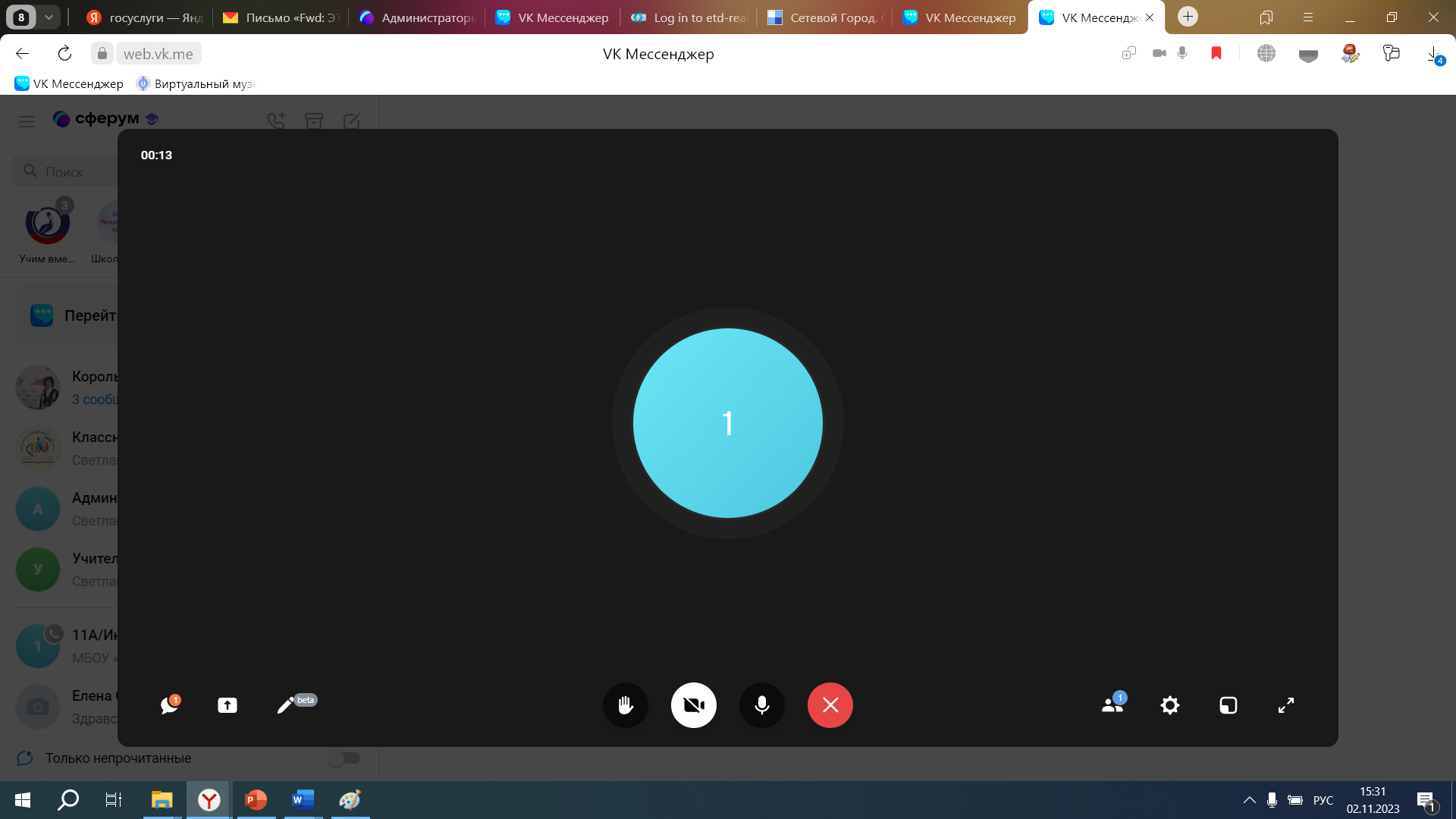 ПРАКТИЧЕСКАЯ РАБОТА
В ГРУППАХ
Использование интеграционного решения для использования функций коммуникации 
и организации дистанционного обучения
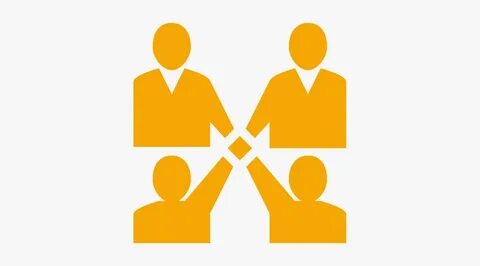 Опыт использования платформы Учи.ру в работе учителя начальной школы
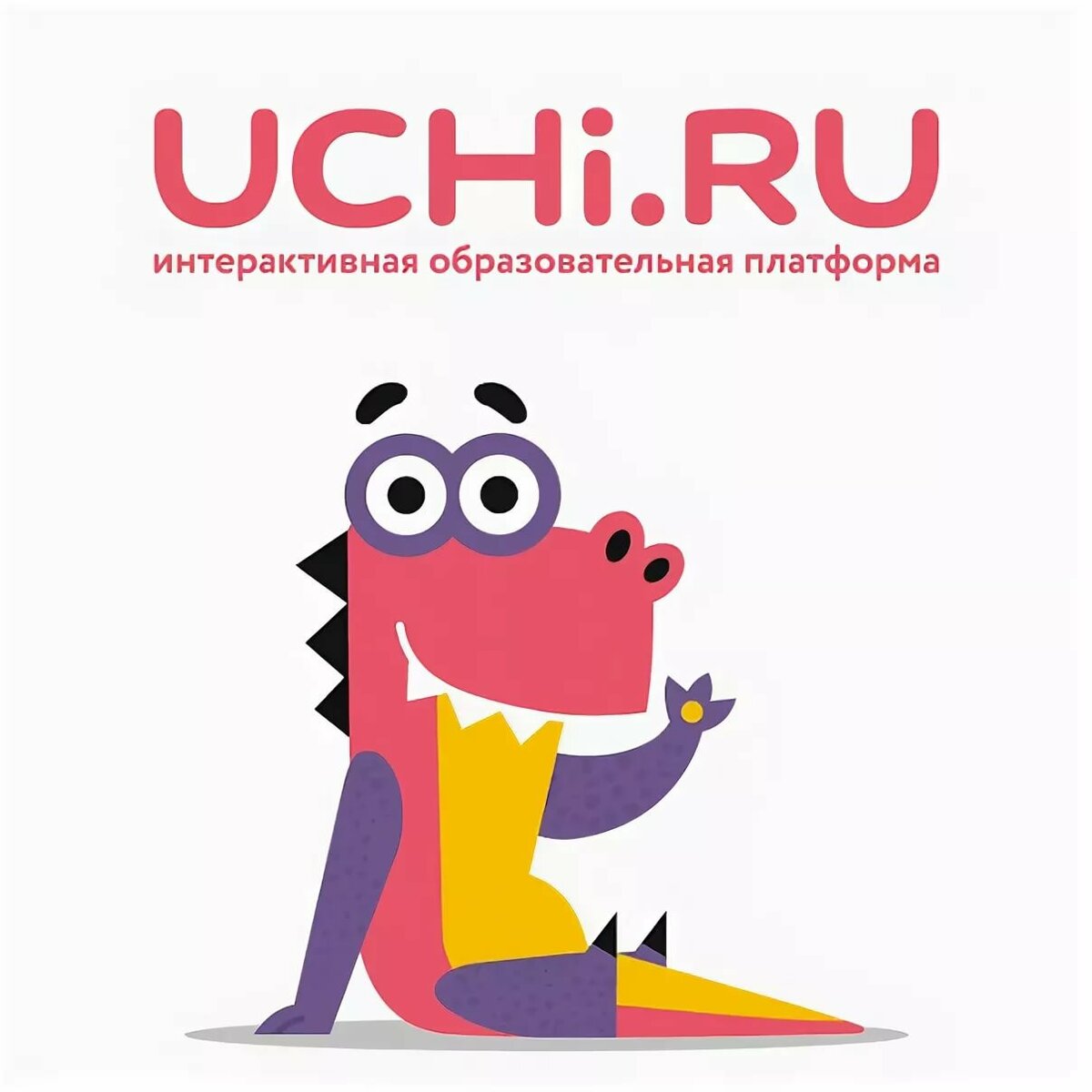 Шлеева О.В., учитель начальных классов
Применение ЦОС
 на уроках истории, как способ повышения качества образования учащихся
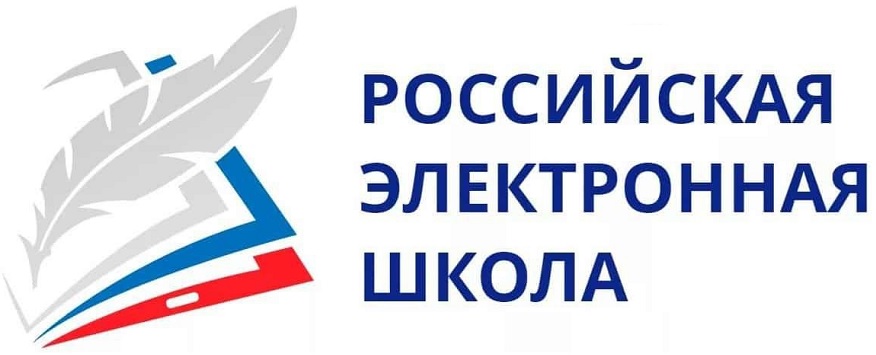 Зайцева Е.А., учитель истории и обществознания
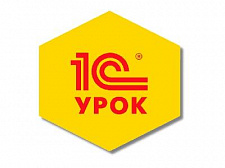 Использование платформы «1С: Урок» на уроках химии
Салова Н.И., учитель химии и биологии
Анкетирование
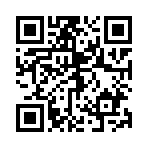 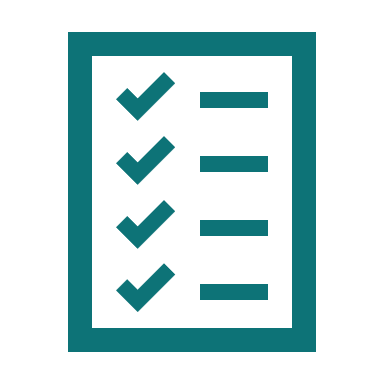 Возьмите мобильный телефон с камерой;
 Запустите программу для сканирования кода;
 Наведите объектив камеры на код;
 Получите ссылку на анкетирование.
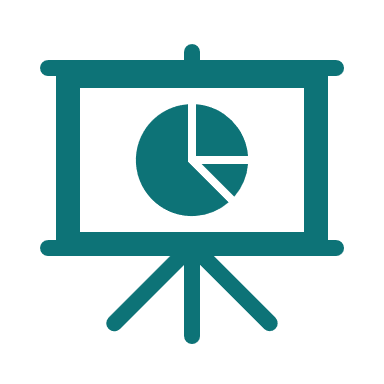 Результаты